補救教學基本學習內容轉化設計研習（一）
時間：102年04月12日
地點：台南市玉井國中
主講人：台南市國中英語輔導團專任輔導員
        台南市崇明國中梁玲瑜老師
Remedial Teaching
1002補救教學 教材內容及參考資料
編製:崇明國中 梁玲瑜 老師   
 崇明國中:實習教師:葉紫緹
          實習教師:黃于昕
Do you have a red pen ?
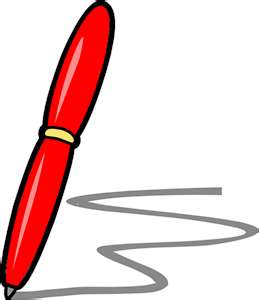 1002Grade 8, Unit 3
Sentence Pattern
Do you have a red pen?
   Yes, I do.
   No, I don’t.
First ClassTeaching goal
Learn to use the sentence pattern:
”Do you have…?”/
”Yes, I do. or No, I don’t.”
Warm-up
Ask Ss “Do you have a red pen?”
Play a song to ask Ss try to follow the sentences in the video
Let’s Practice!
http://www.youtube.com/watch?v=rV7X2T7nJ8o&feature=related
Presentation
Show the pictures and pronunciation of the vocabulary in the video. 
Ask Ss to repeat after T
1st Step: Answering Machine!
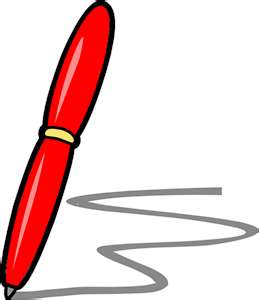 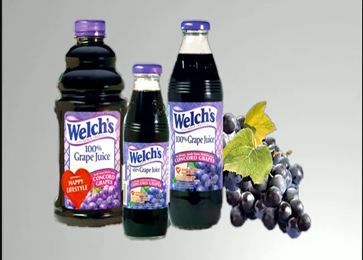 grapefruit  (n.) 葡萄柚
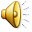 grape juice  (n.) 葡萄汁
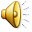 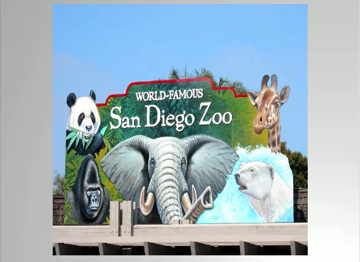 zoo  (n.) 動物園
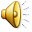 kimchi  (n.) 泡菜
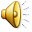 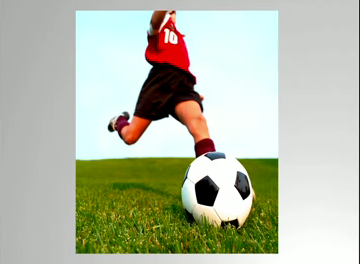 soccer  (n.) 足球
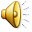 snake  (n.) 蛇
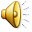 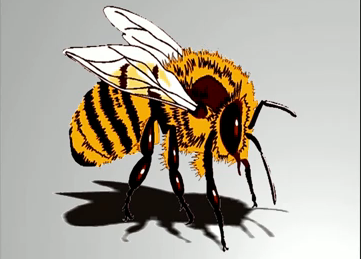 bee  (n.) 蜜蜂
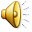 shark (n.) 鯊魚
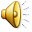 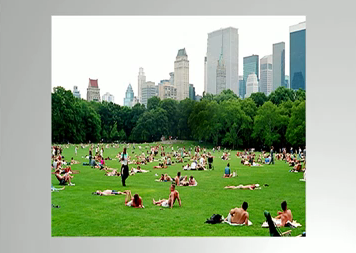 park  (n.) 公園
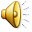 candy  (n.) 糖果
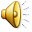 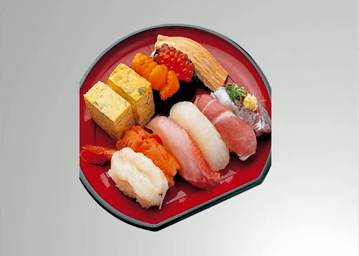 sushi  (n.) 壽司
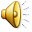 wasabi  (n.) 哇沙米
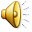 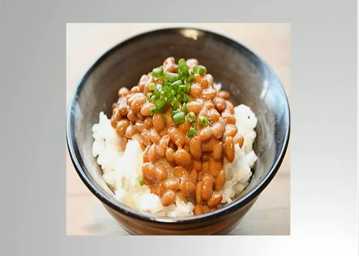 nattoh  (n.) 納豆
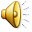 watermelon (n.) 西瓜
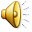 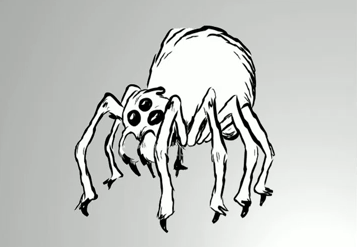 spider (n.) 蜘蛛
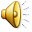 dolphin (n.) 海豚
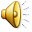 Practice
Ask Ss follow the video and read the sentences aloud.
Divide Ss into 9 group
Let’s Practice!
http://www.youtube.com/watch?v=rV7X2T7nJ8o&feature=related
Practice
Ask Ss to ask their classmates. They need to answer the questions according to the reality.
Second ClassTeaching goal
1. Learn to recognize colors and clothes
 2. Learn to apply the vocabulary into the sentence patterns in the first class
Warm-up
Show Ss the video of introduction of different clothes
Presentation
Introduce the difference of clothes
Show the pictures and pronunciation of different clothes 
Ask Ss to repeat after T
Introduce different colors 
Show the pictures of different colors and teach Ss the pronunciation
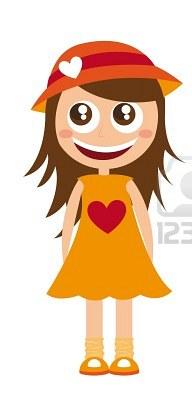 T-shirt
dress
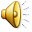 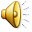 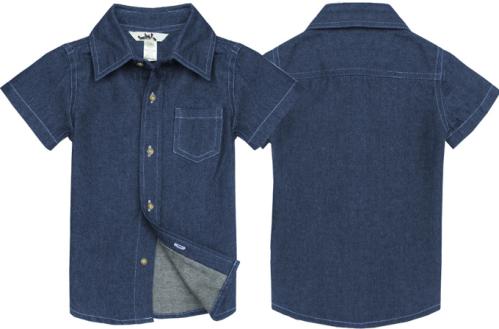 shirt
jacket
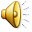 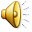 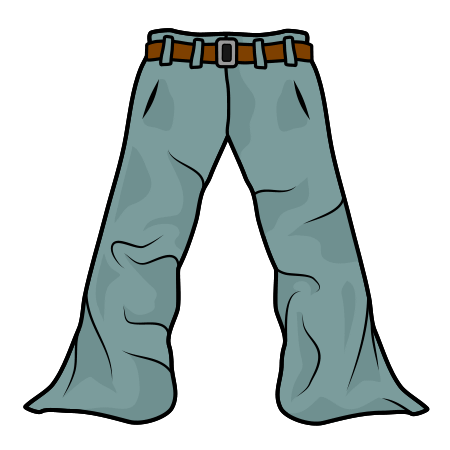 coat
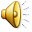 pants
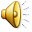 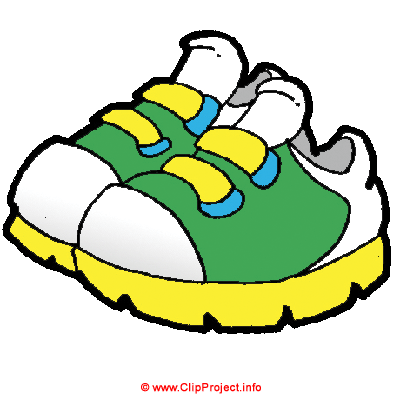 skirt
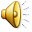 shoes
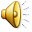 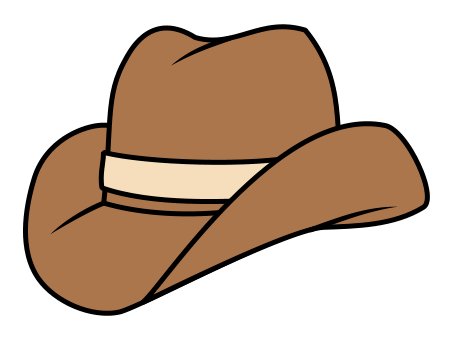 socks
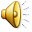 hat
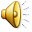 2nd Step: Recognizing colors!
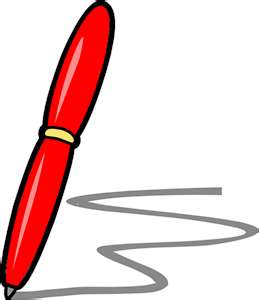 Presentation
Make the vocabulary of colors gone with the vocabulary of clothes in order to make Ss describe
green
yellow
orange
red
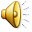 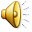 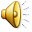 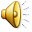 brown
white
blue
black
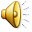 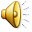 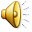 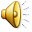 pink
purple
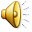 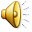 Practice
Use ppt to make students describe colorful clothes
3rd Step: Recognizing clothes!
Practice
Let Ss answer the questions from the video
Ask if there is a volunteer to answer the questions from T
Let’s Practice!
http://www.youtube.com/watch?v=j62HR5lNpzw
Activity
Divide Ss into 9 groups 
Give Ss different hint papers with clothes and colors at random
Ask them to have a dialogue of the sentence pattern in the first class with other groups according to their hint papers
Ask Ss to do the listening online test
1.	Jimmy
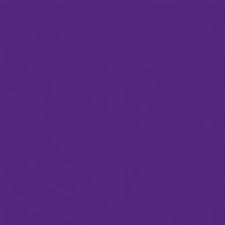 2.Melissa
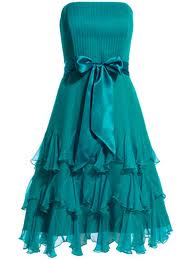 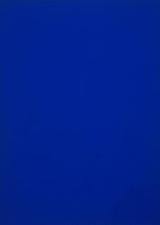 3.Mark
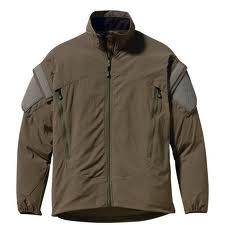 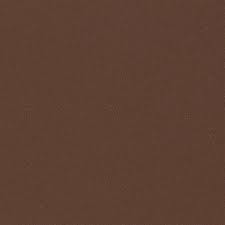 4.Bill
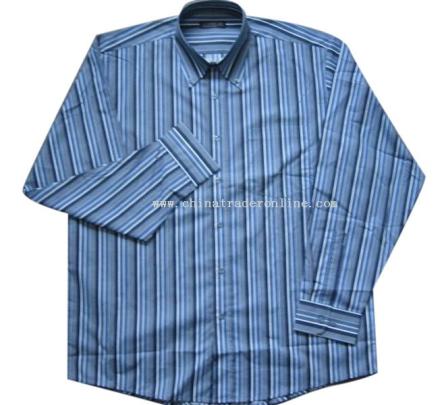 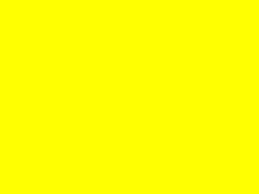 5.Jessica
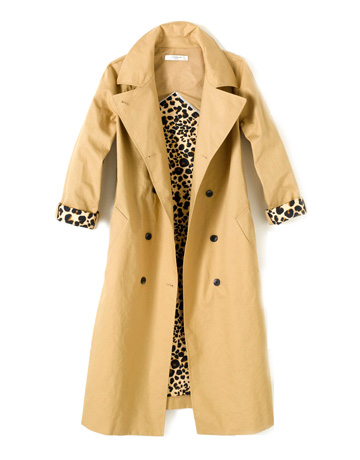 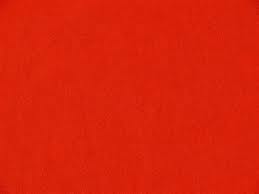 6.Amber
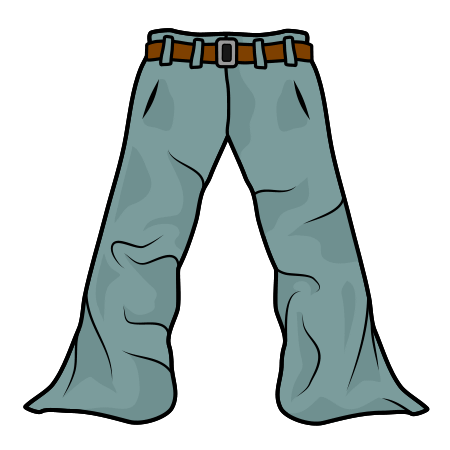 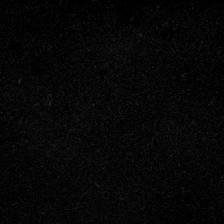 7.Cindy
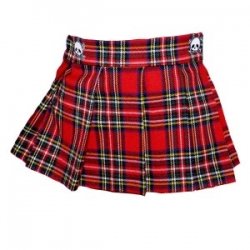 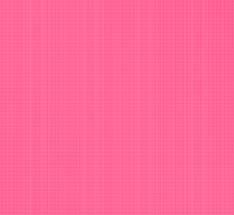 8.John
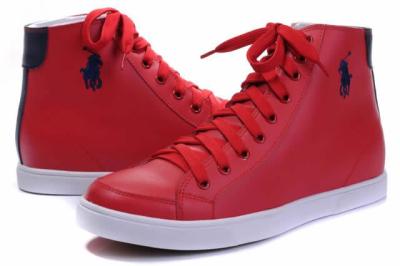 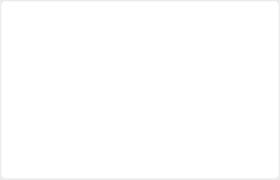 9.Doris
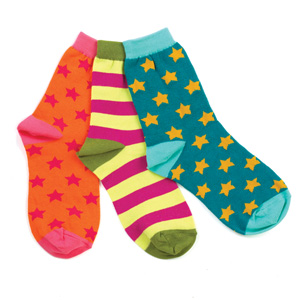 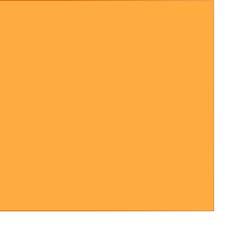 10.Eason
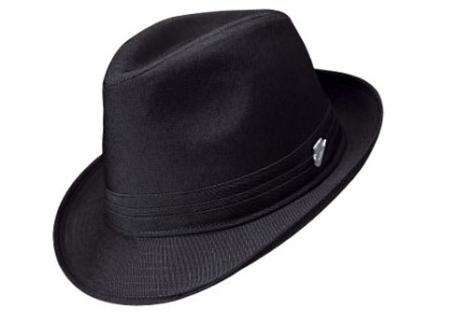 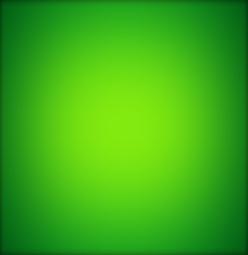 Question1:
Does Jimmy have a red
T-shirt?
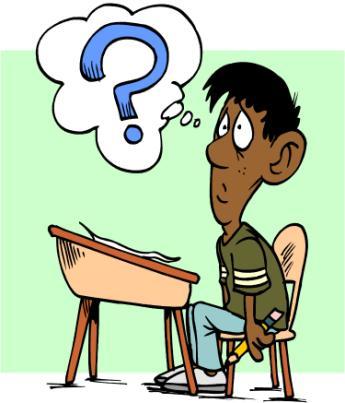 Question2:
Does Mark have a brown jacket?
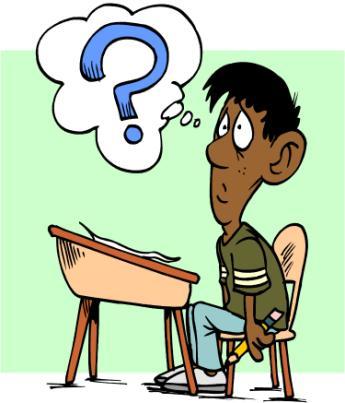 Question3:
Does Melissa have a blue dress?
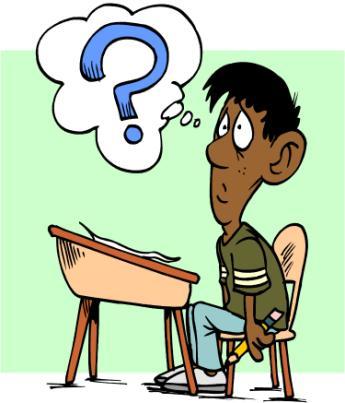 Question4:
Does Bill have a yellow shirt?
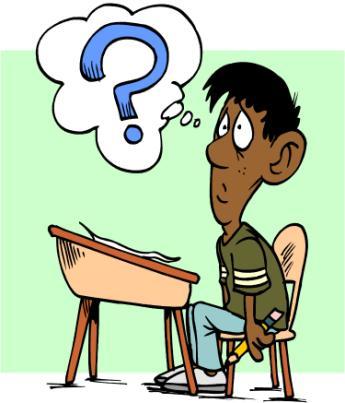 Question5:
Does Jessica have a red coat?
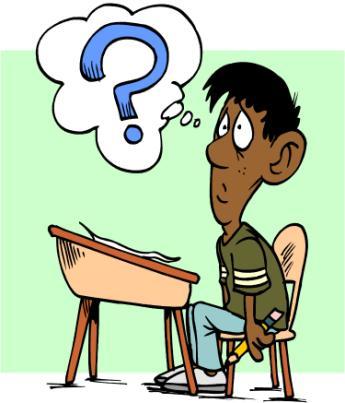 Question6:
Does Amber have a pair of white pants?
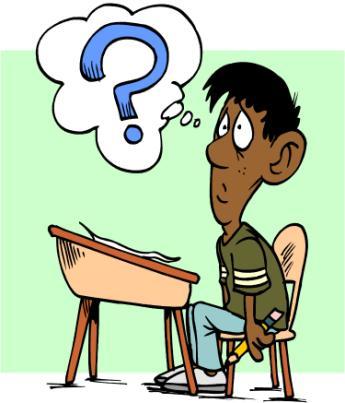 Question7:
Does Cindy have a  purple skirt?
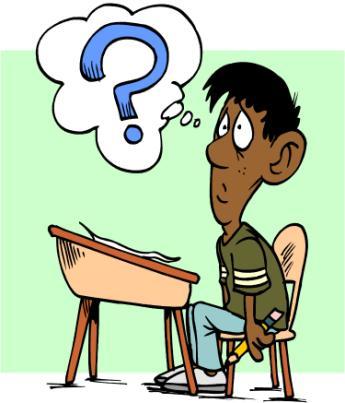 Question8:
Does John have a pair of 
blue shoes?
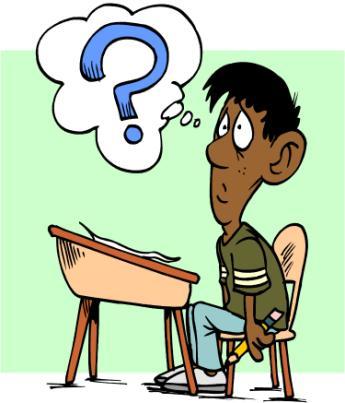 Question9:
Does Doris have a pair of orange socks?
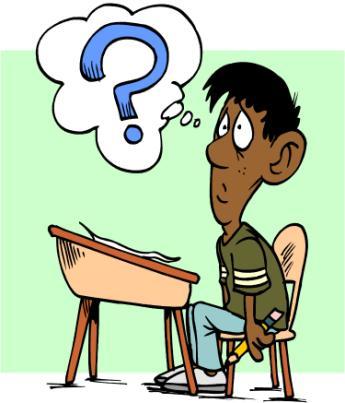 Question10:
Does Eason have a green hat?
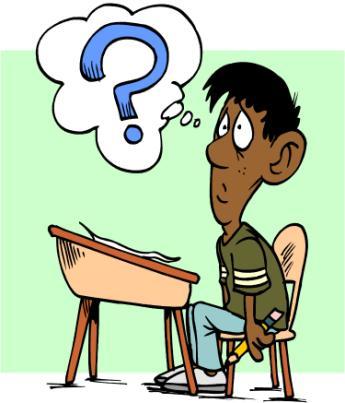 學生作業網站—LOXAhttp://www.cmjh.tn.edu.tw/
1002Listening試題介面http://www.loxa.edu.tw/
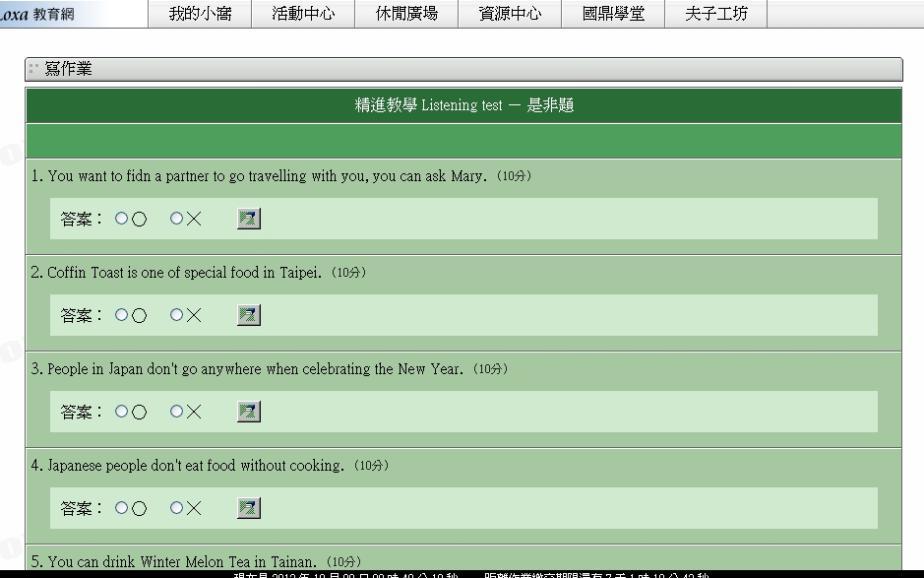 Assignment
Record speaking audio files and upload to the Homework Website
Reference
http://www.youtube.com/watch?v=j62HR5lNpzw
.http://www.youtube.com/watch?v=gVWiDFW-nMY
http://www.youtube.com/watch?v=rV7X2T7nJ8o&feature=related
多元評量
Listening
Speaking
Reading Reading2
Writing, Writing2
策略聯盟
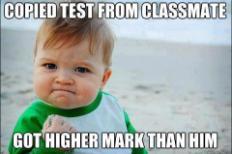 差異化教學
合作學習
有效教學
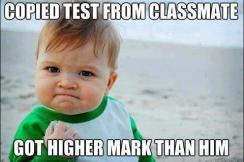 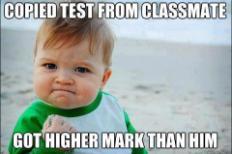 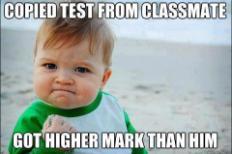 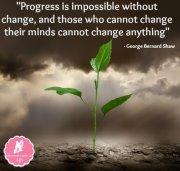 Thank you for  listening